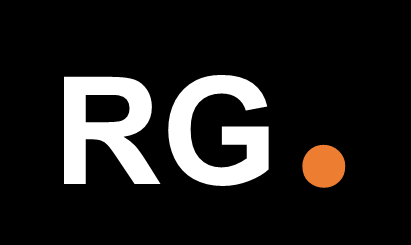 Leadership in Times of Change & Uncertainty…Simple Thinking
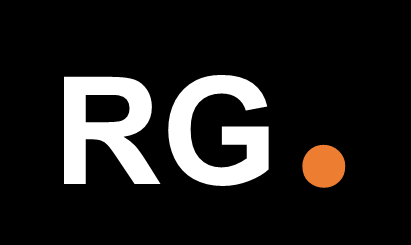 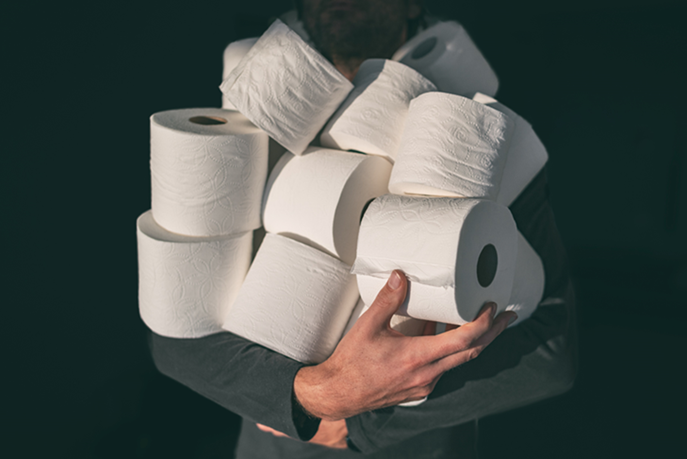 Simple Thinking
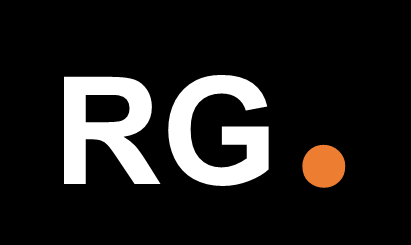 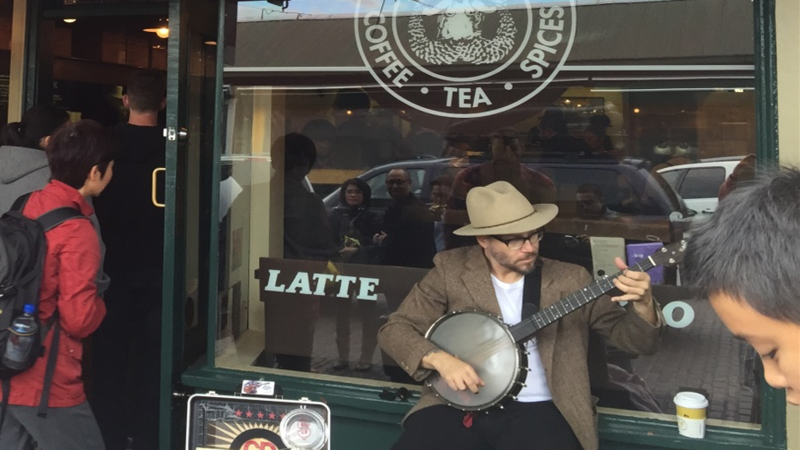 Simple Thinking
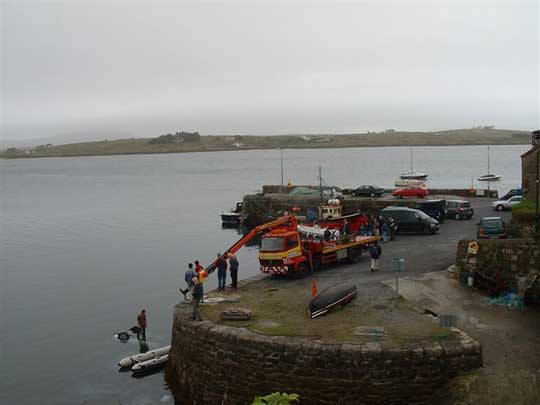 Whatever happens learn!
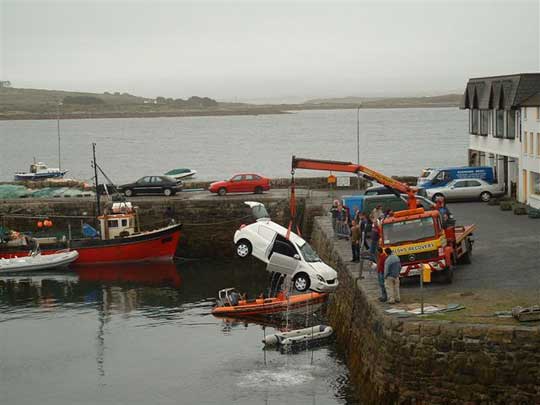 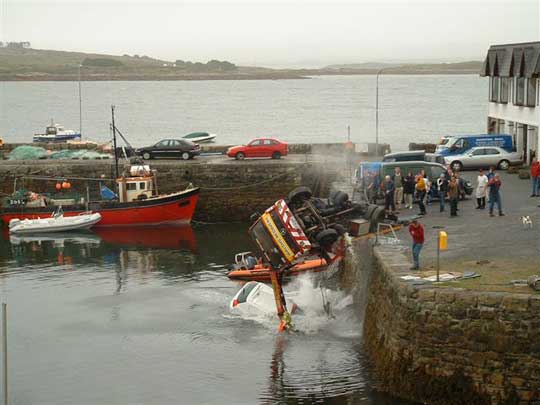 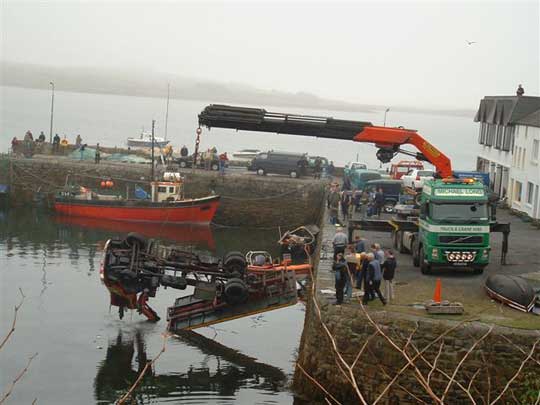 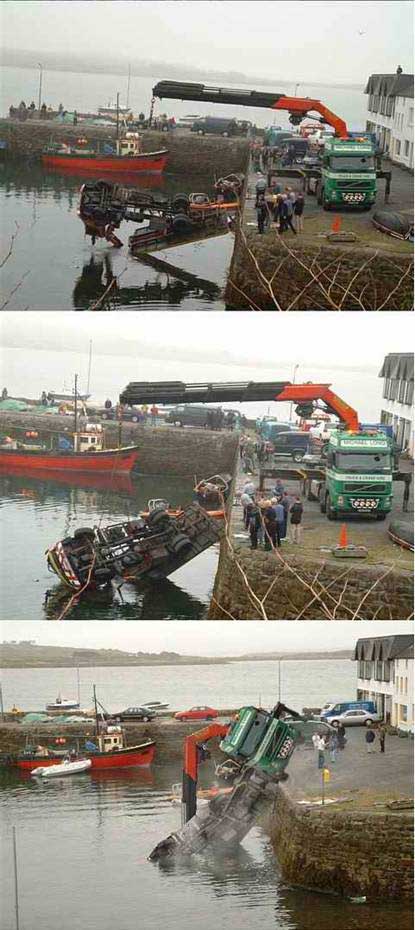 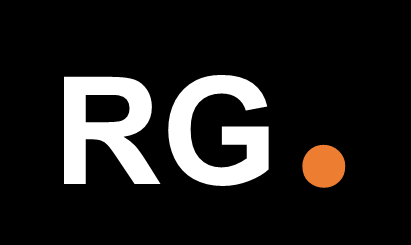 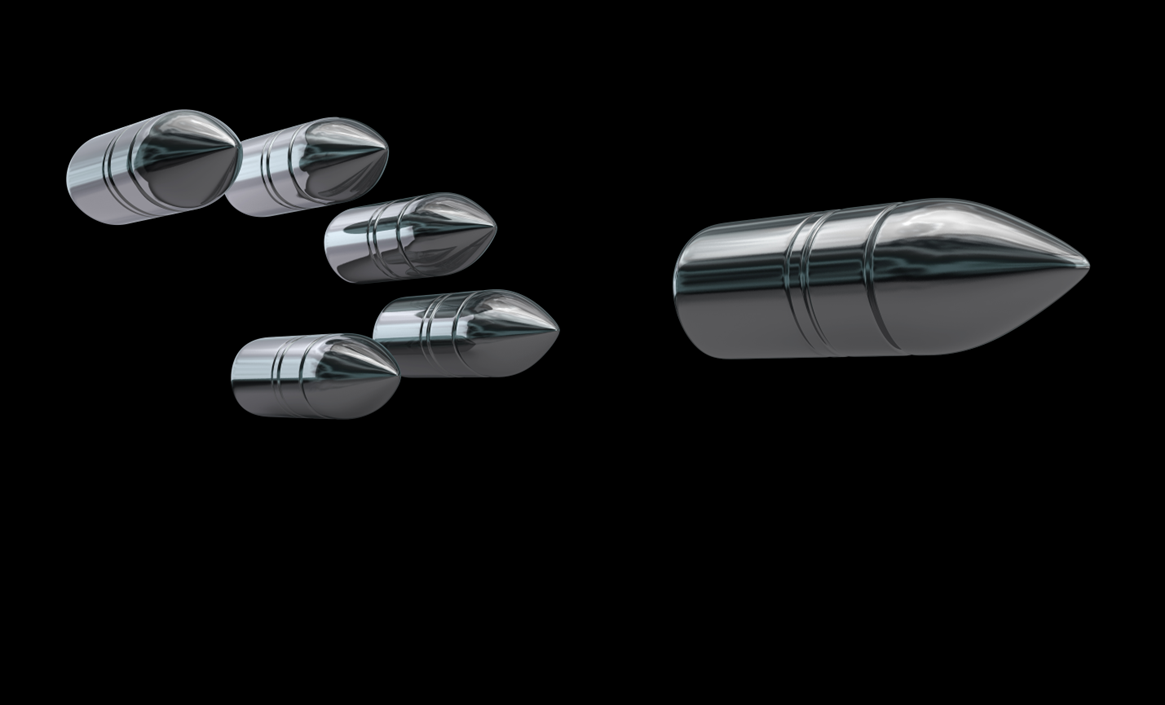 Simple Thinking
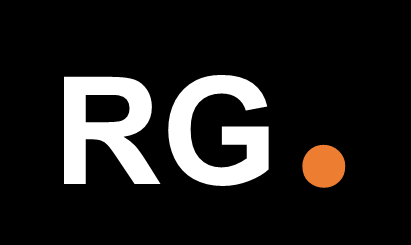 Vision
Simple Thinking
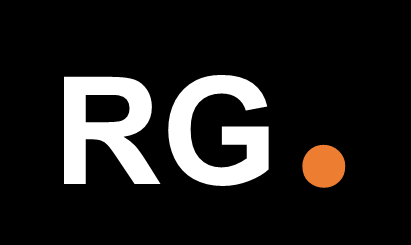 Clarity
What do you stand for?

Coherence
Internal/External…

Leadership
Symbolise the best values…
Simple Thinking
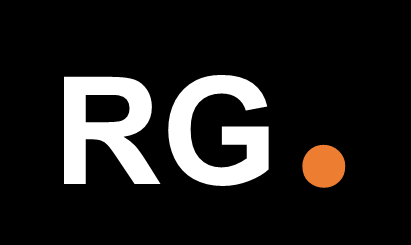 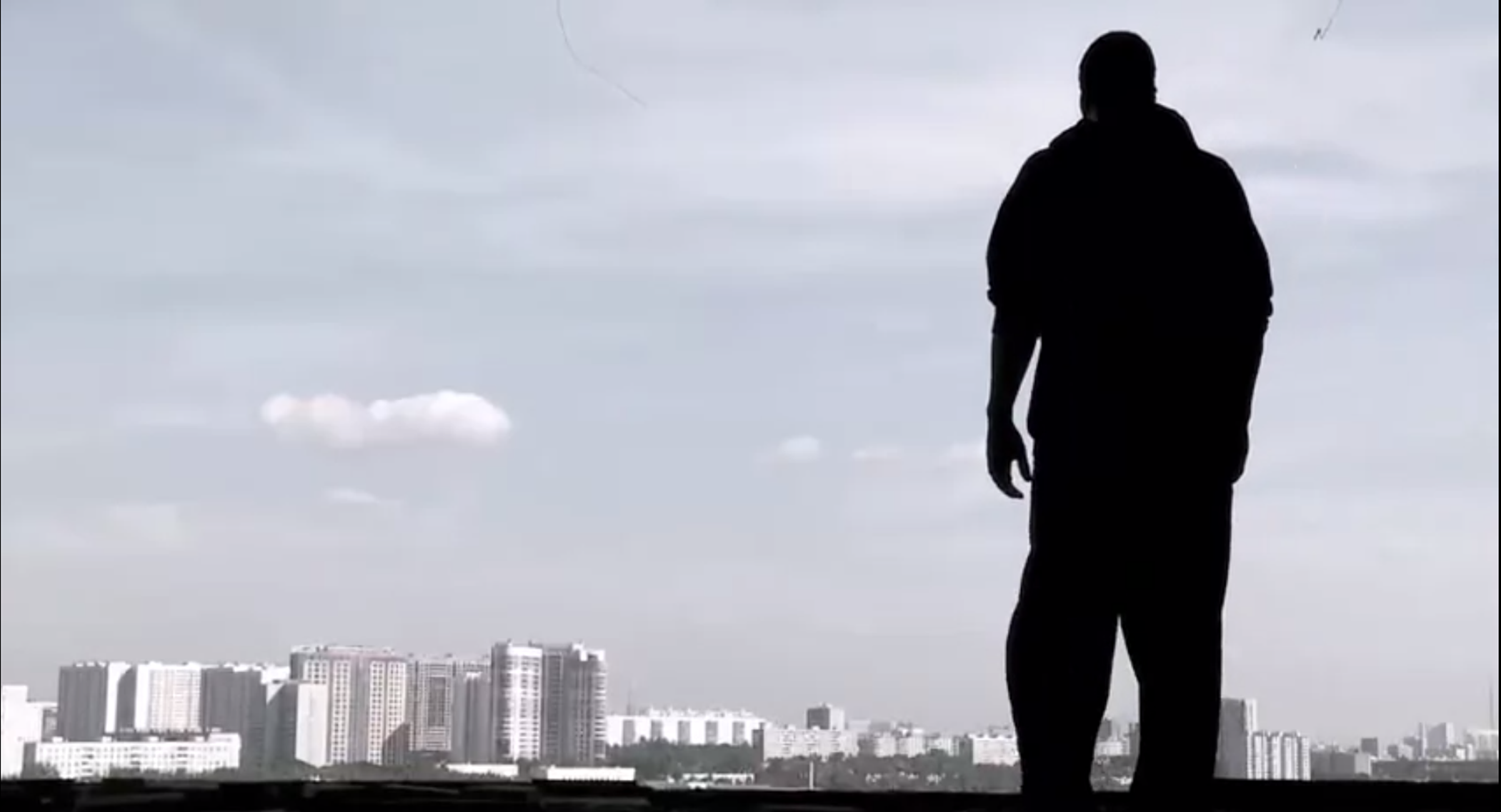 Simple Thinking
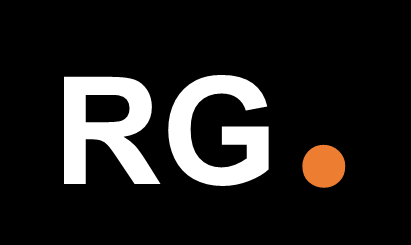 What is the worst thing
that can happen?
Simple Thinking
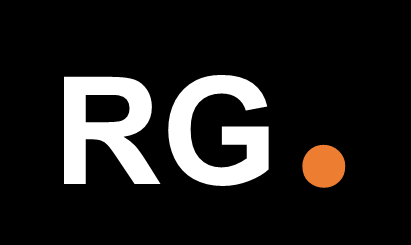 What is the one 
thing I can do 
to help stop the 
worst from happening? Simple Thinking
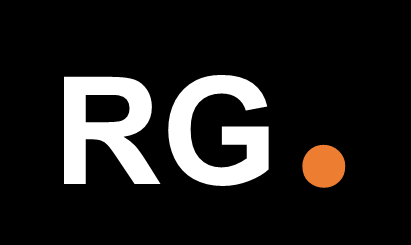 What is the best thing
that can happen? Simple Thinking
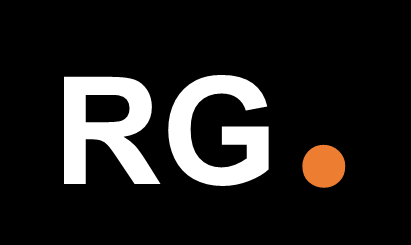 What can I do to help 
the best thing
to happen?
 Simple Thinking
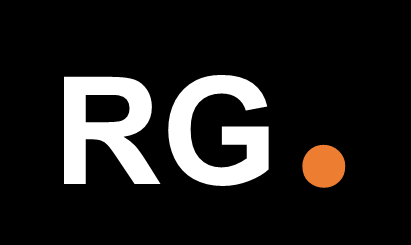 What is the most 
likely thing to happen?
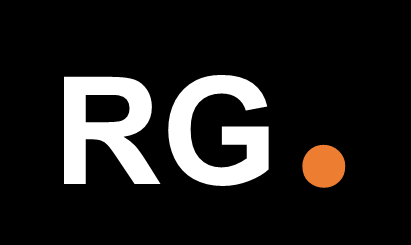 What can I do to 
handle the most 
likely thing, if it happens?
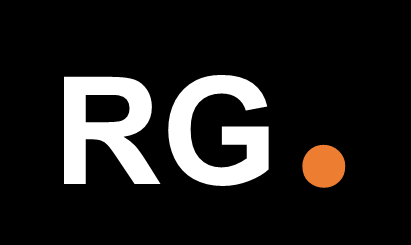 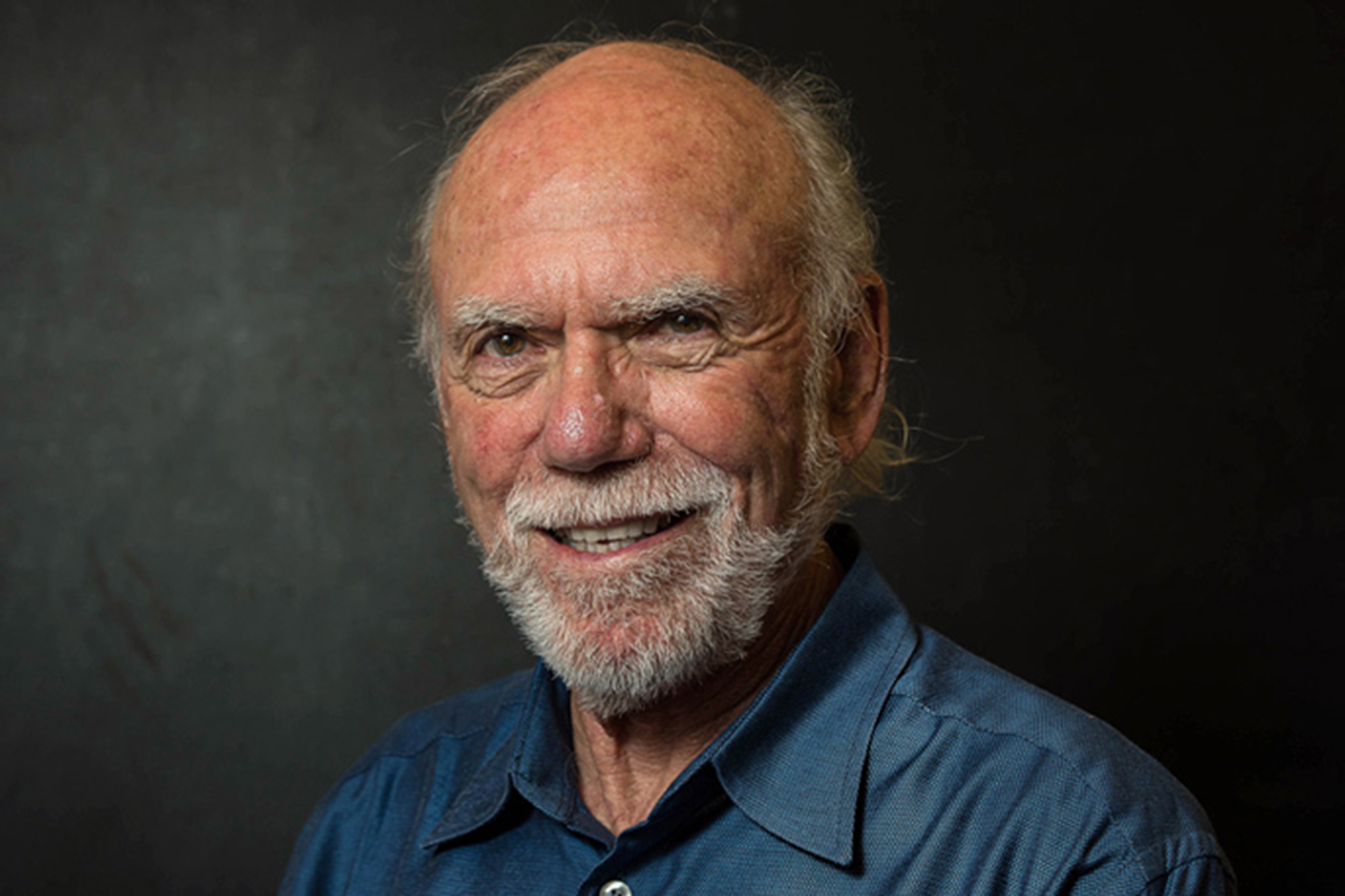 Simple Thinking
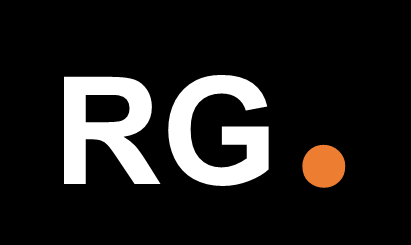 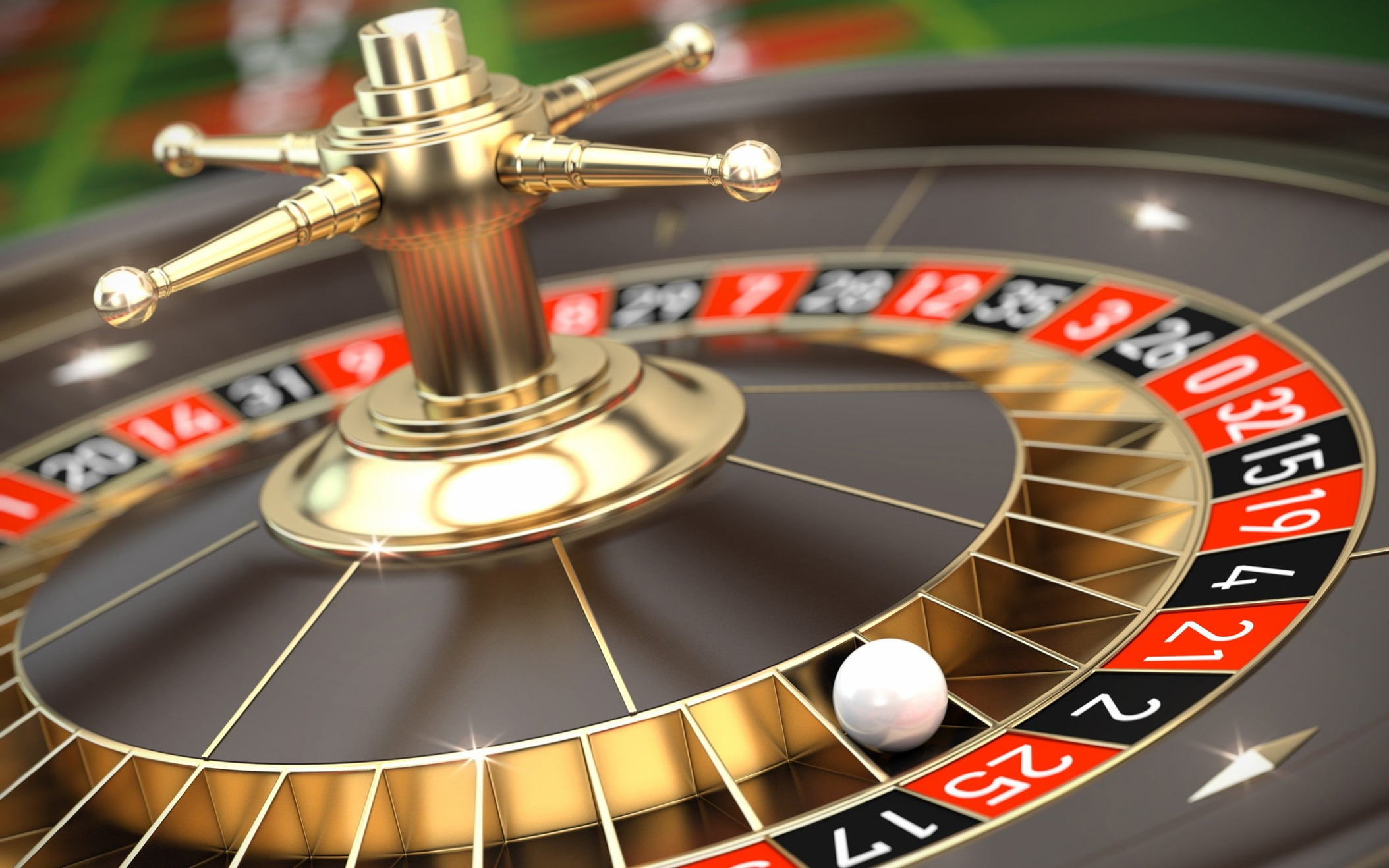 Simple Thinking
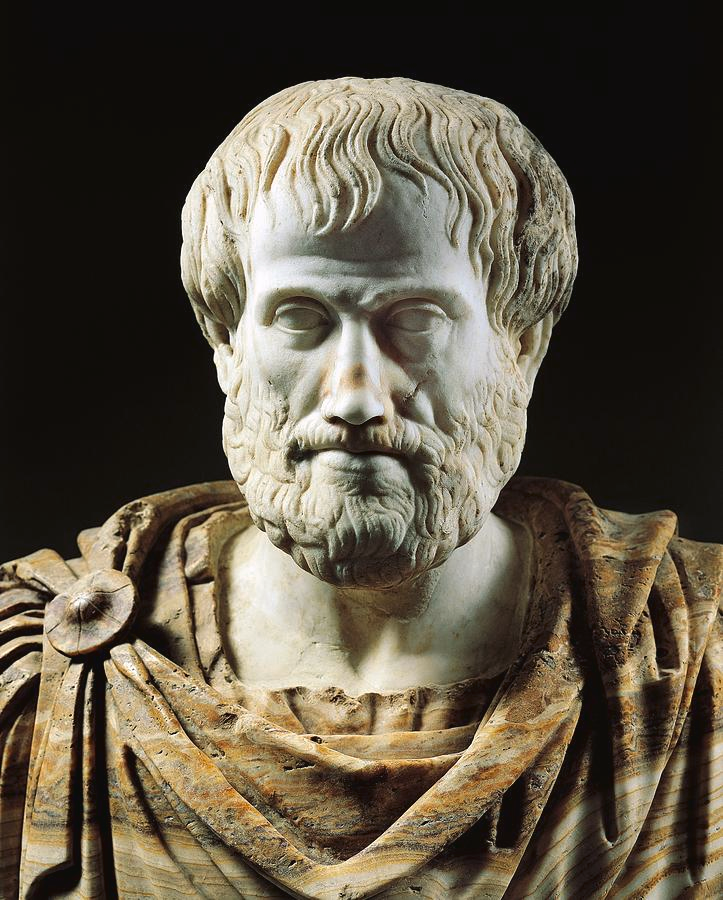 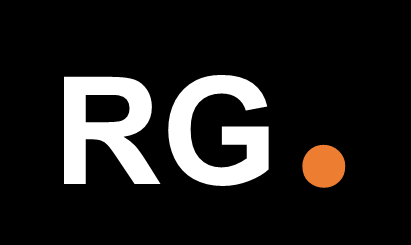 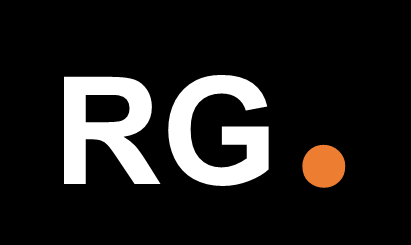 Psychological safety  

Dependability  
 
Structure and clarity  

Meaning 

Impact
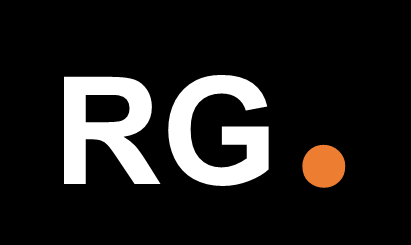 Broadening Horizons…
Simple Thinking
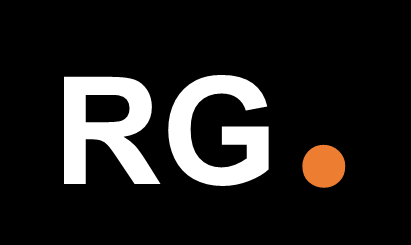 “Alienus Non-Diutius”
  Alone no longer
Simple Thinking
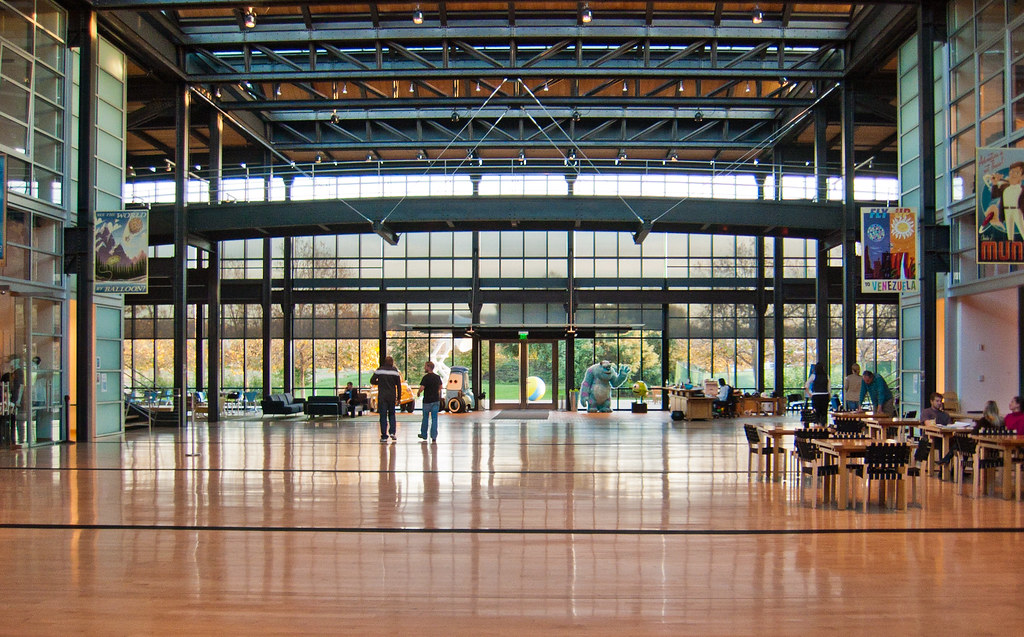 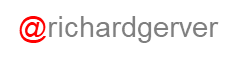 #ConstructEd
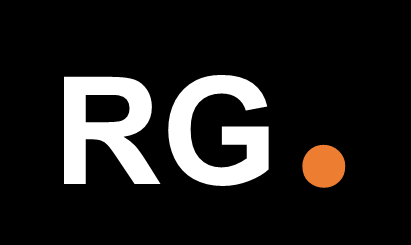 Simple Thinking
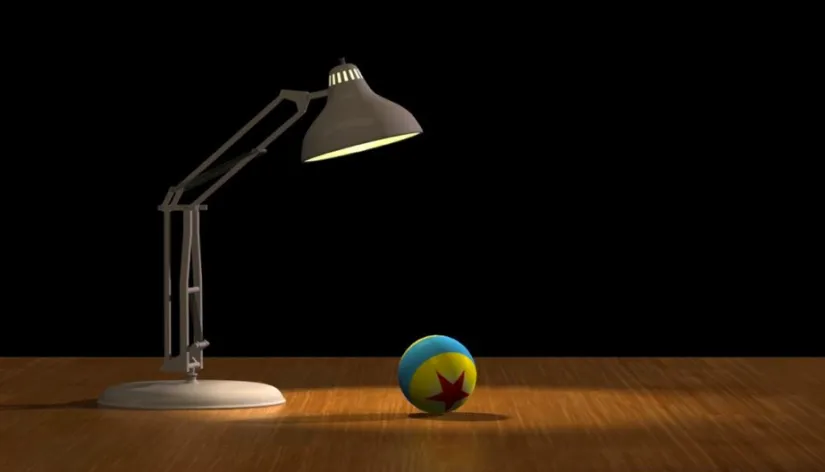 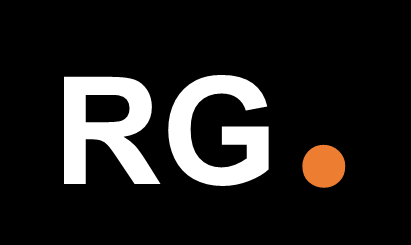 Simple Thinking
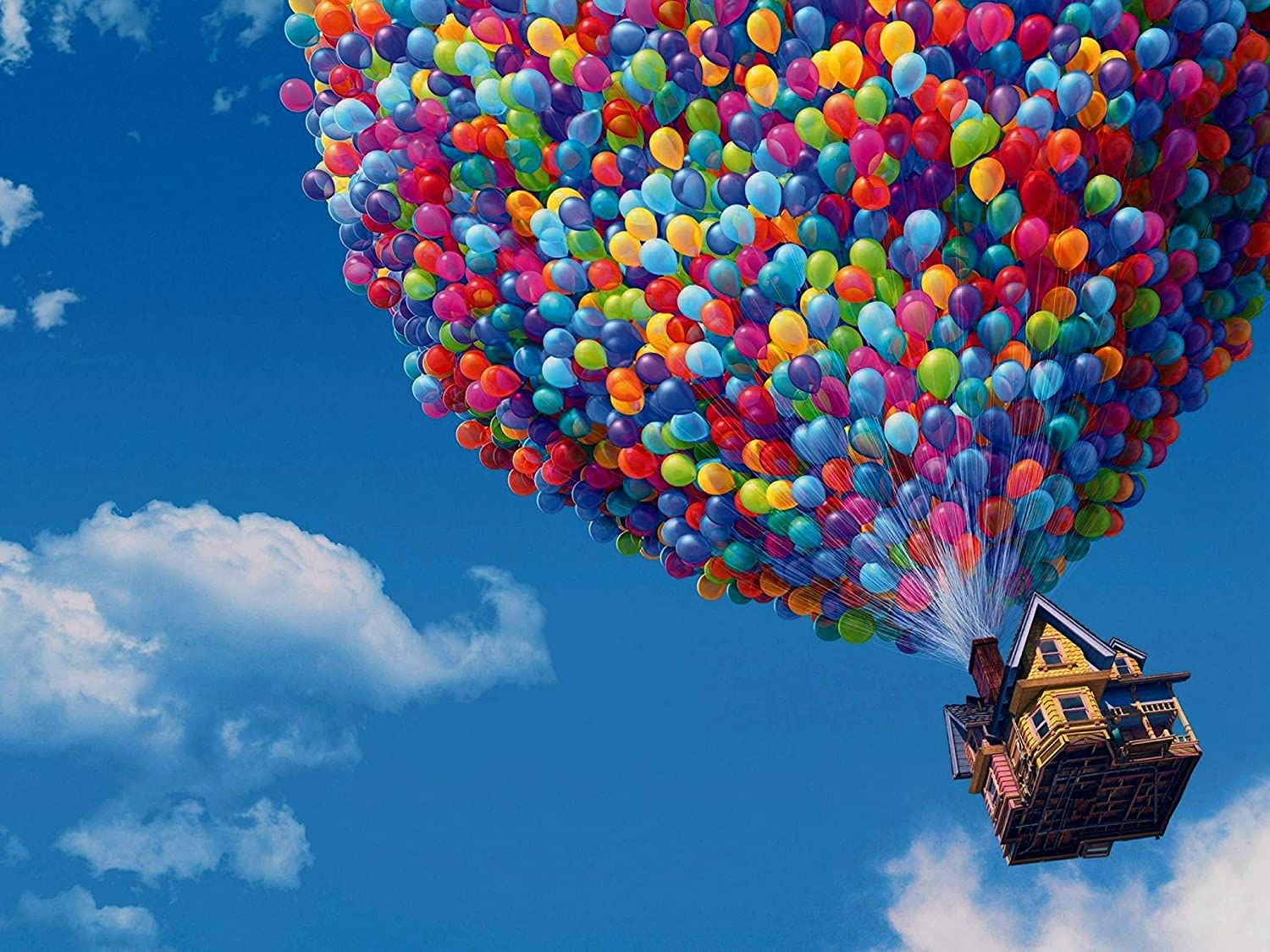 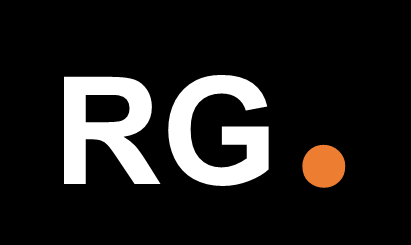 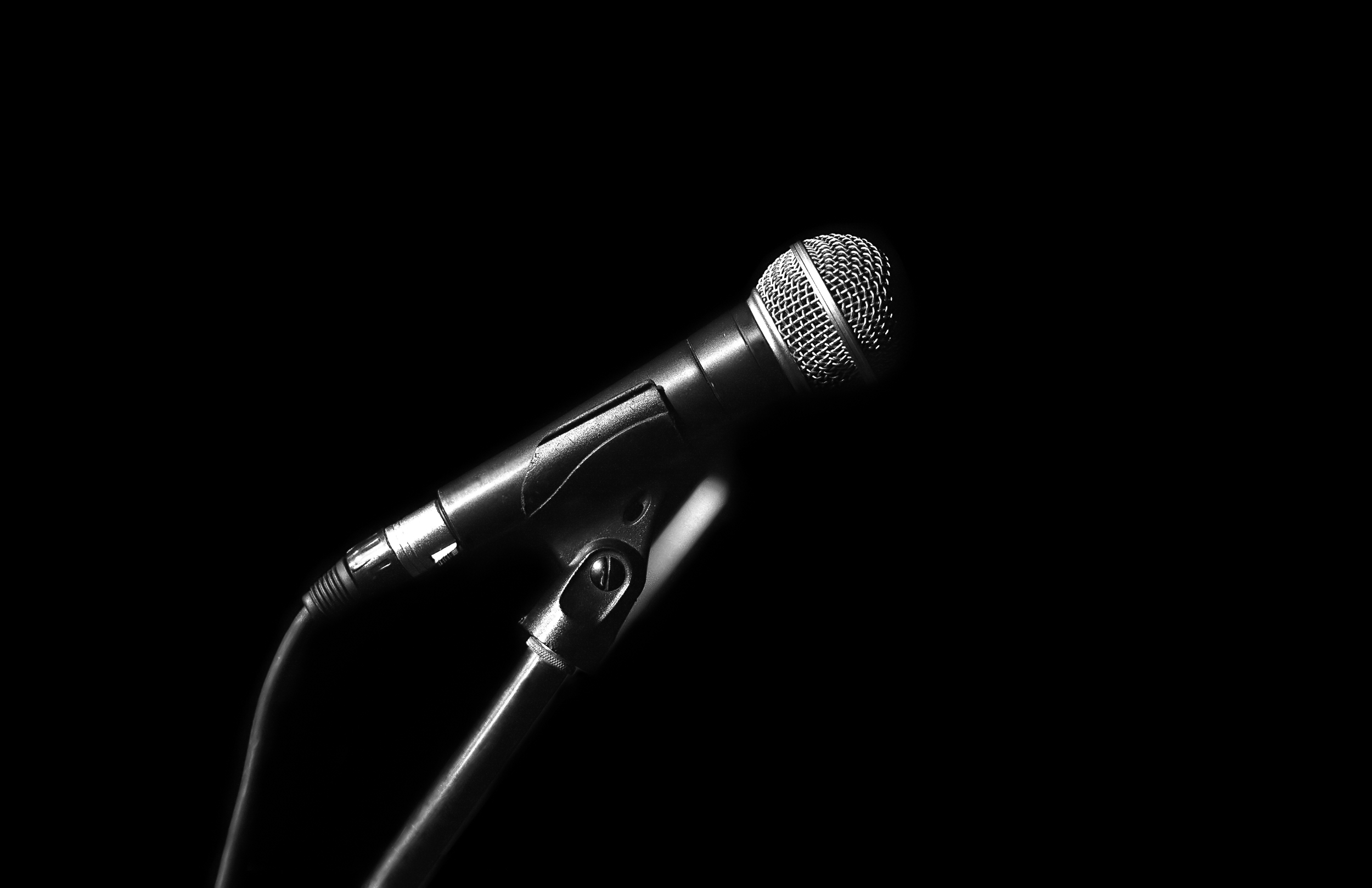 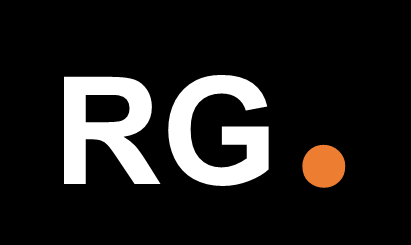 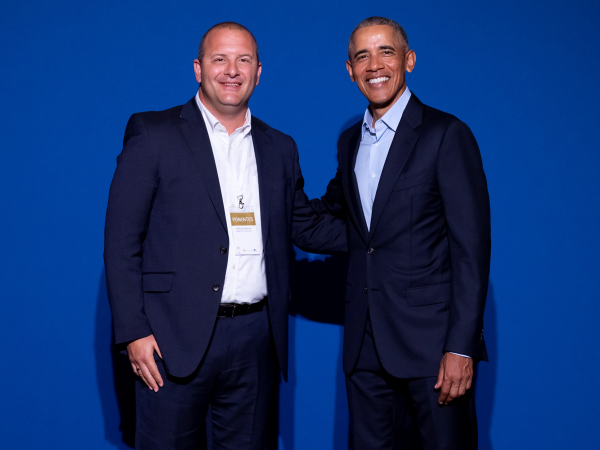 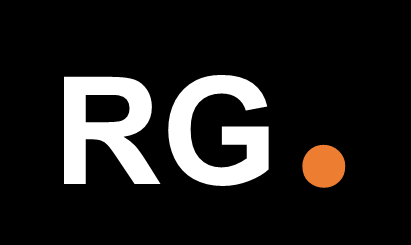 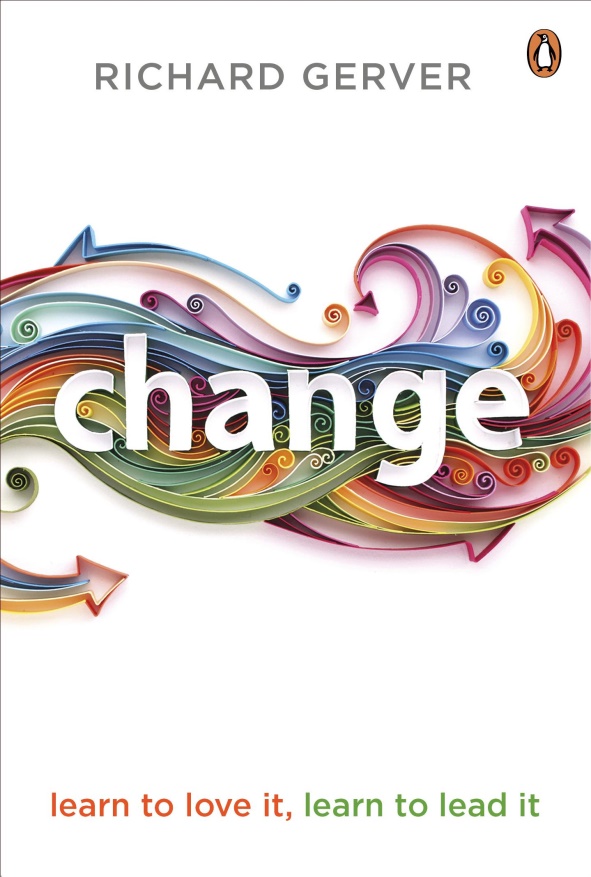 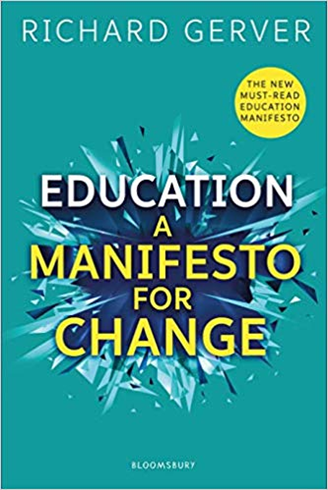 Twitter: 			@richardgerver

Web: 			www.richardgerver.com
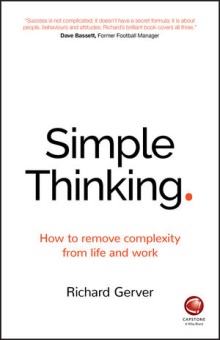 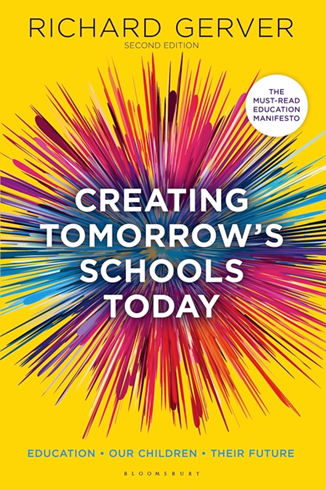 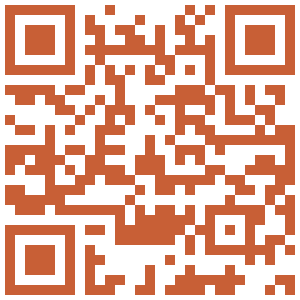